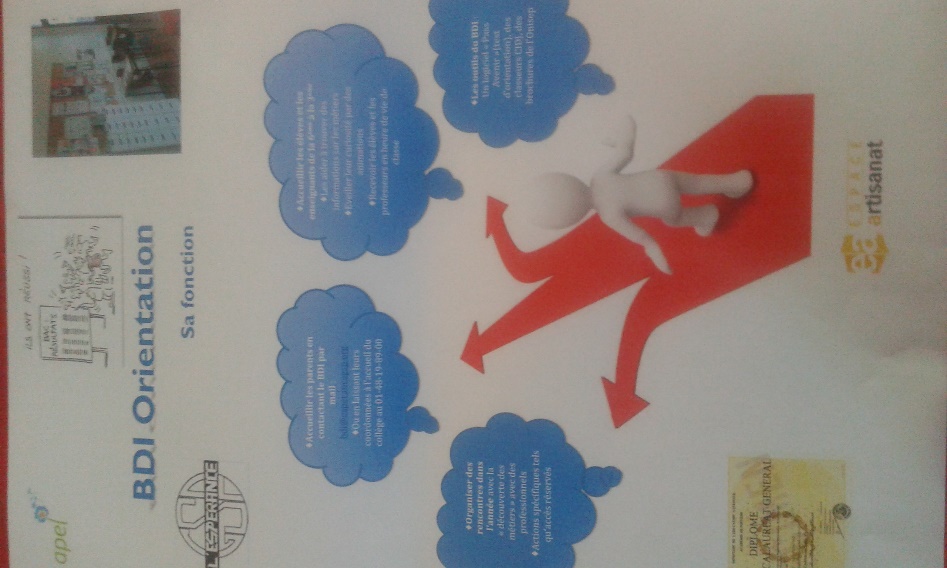 Bilan du BDIo
HISTORIQUE DU BDI

Ouvert en décembre 2014, grâce à l’Apel et la direction , le BDI  Orientation connaît un réel succès auprès des 4èmes et des 3èmes.
La fréquentation était de 66 élèves par mois.

LE BDI ORIENTATION ACTUEL

De septembre 2015 à ce jour, le BDI Orientation reçoit 175 élèves par mois.
Fréquentation du BDIO
ACTIONS DU BDI
8 interventions avec la venue de 319 jeunes. Une moyenne de 39 élèves/ intervention.
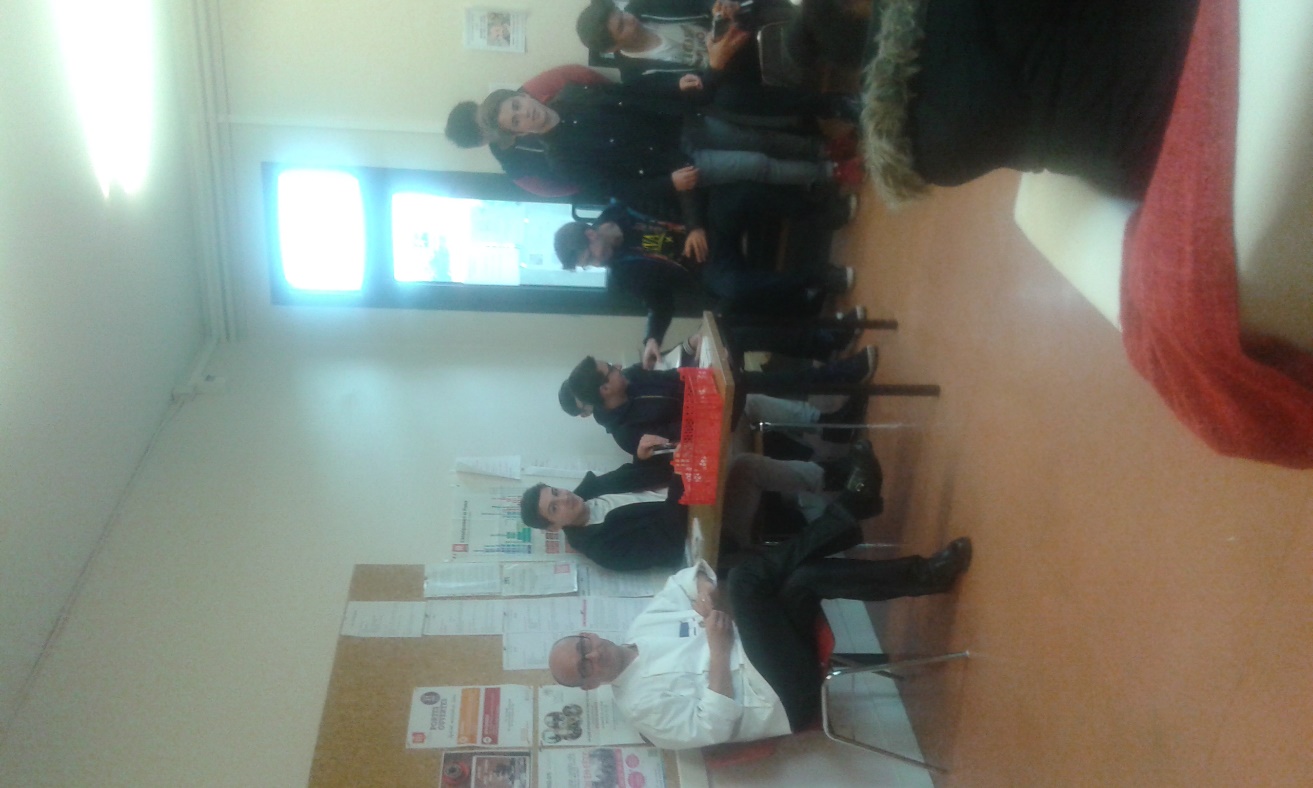 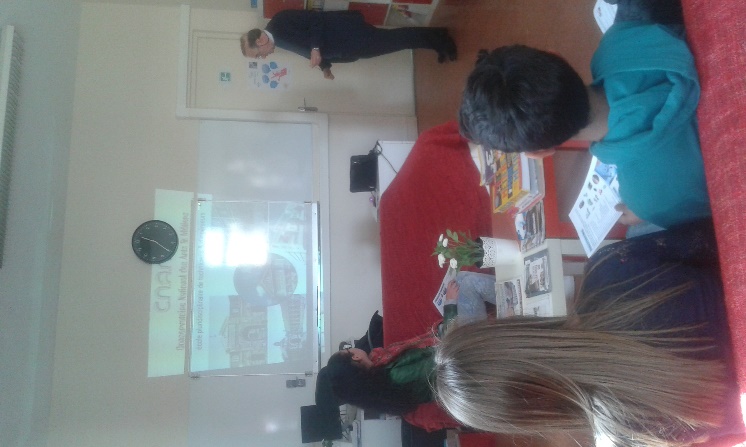 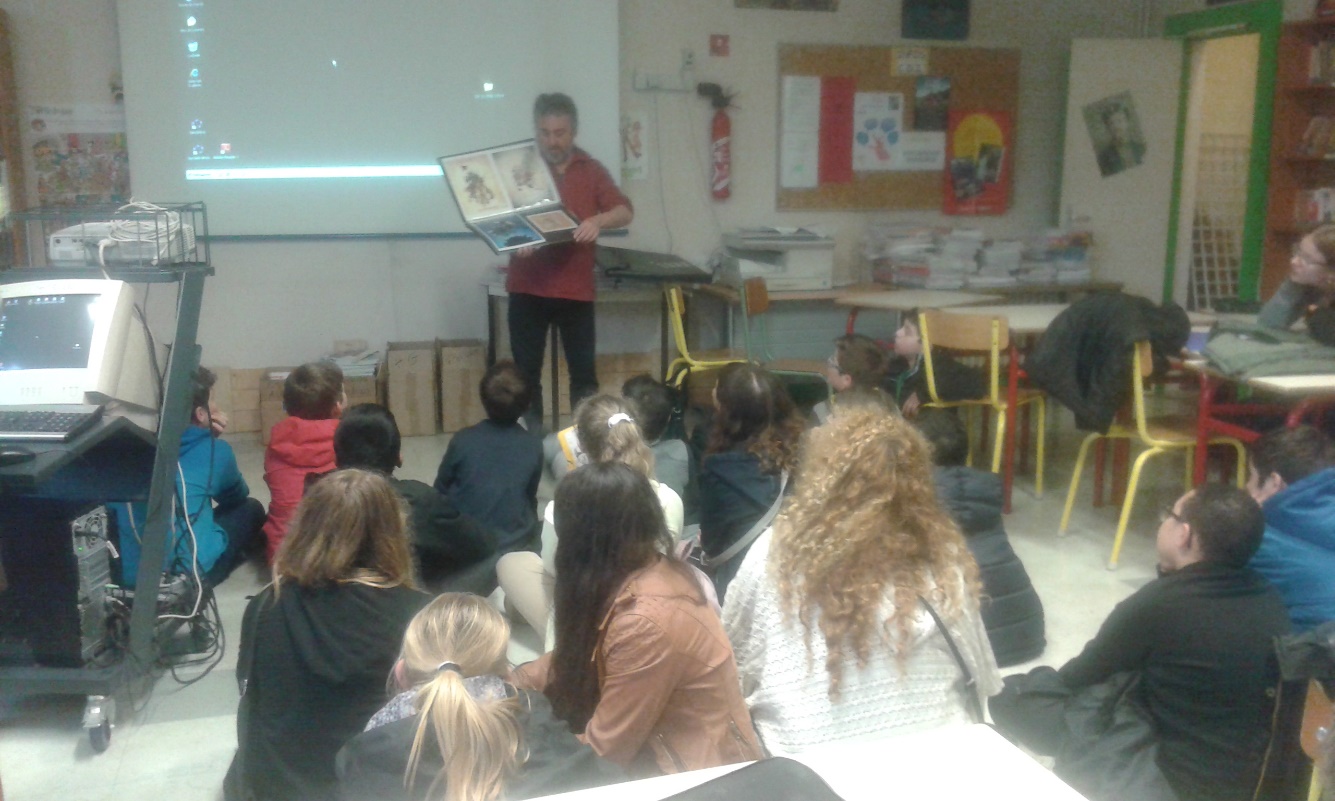 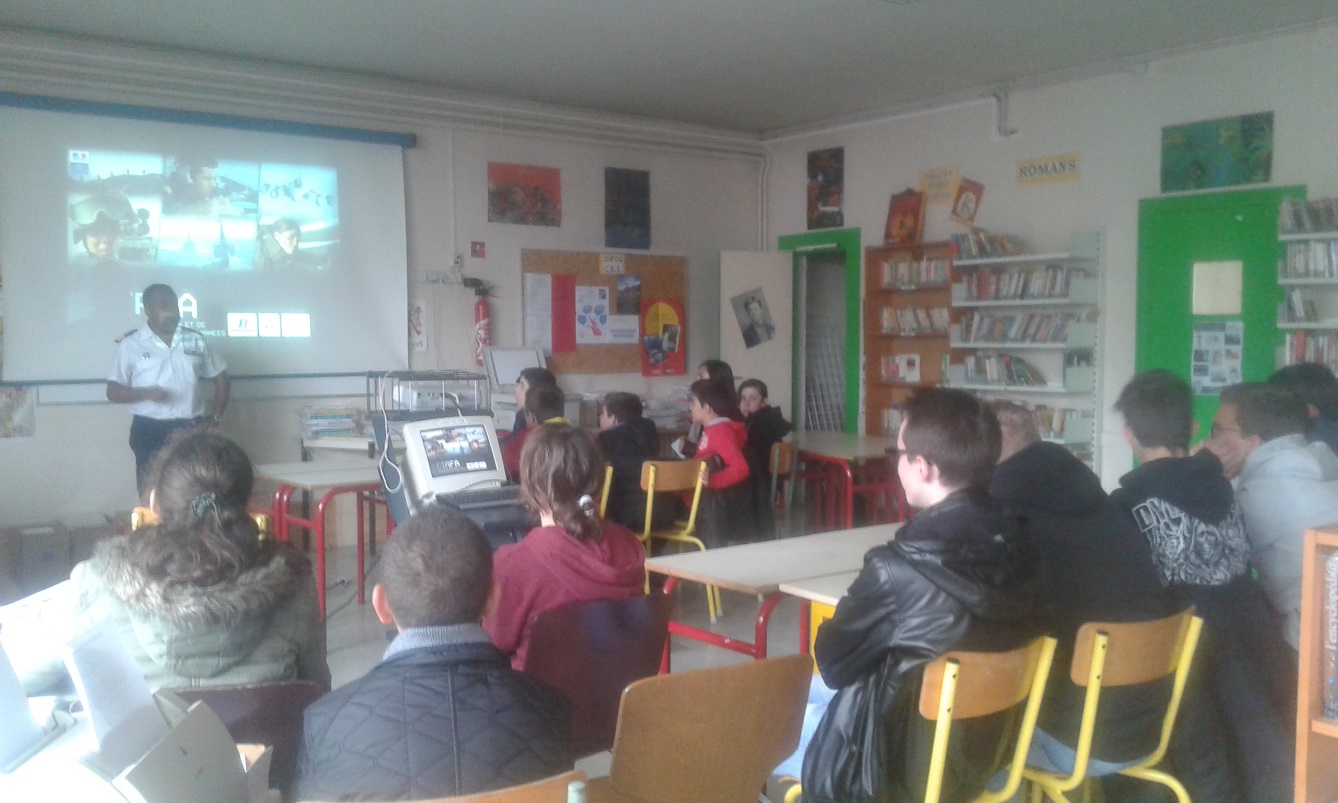 Les autres EVENEMENTS du bdi
71 jeunes en heures de vie de classe.

2 classes dans le BDI.

Accès réservés aux 3èmes  : 30 élèves

Création d’un règlement intérieur en janvier 2016.
PROJETS EVENTUELS DU BDI
DIFFUSION DU BDI


Présentation du BDI aux parents en septembre

Création d’un site internet ou d’un lien BDI avec photos à l’appui.
PROGRAMMES A VENIR
Journée des métiers (appel aux entreprises extérieures ) 
Interventions (augmentation au collège et lycée ) 
Exposé de métiers par thèmes 
Accès réservés (augmentation , exposé aux jeunes en diaporama ) 
Contrôles des élèves pour la fréquentation et assiduité au BDI 
Explications sur les filières dans les heures de vie de classe 
Installer d’autres test d’orientation et bloquer certains sites